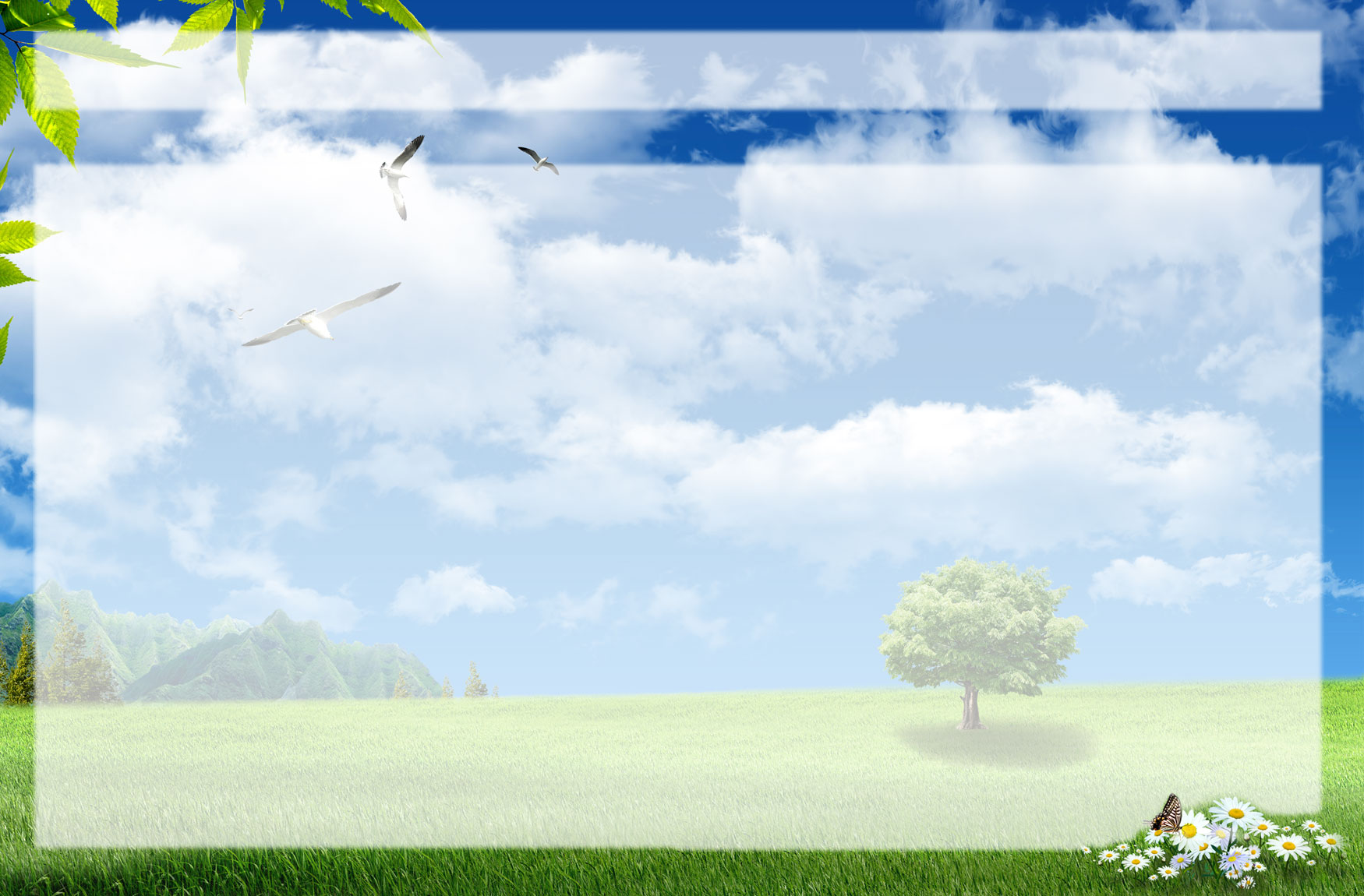 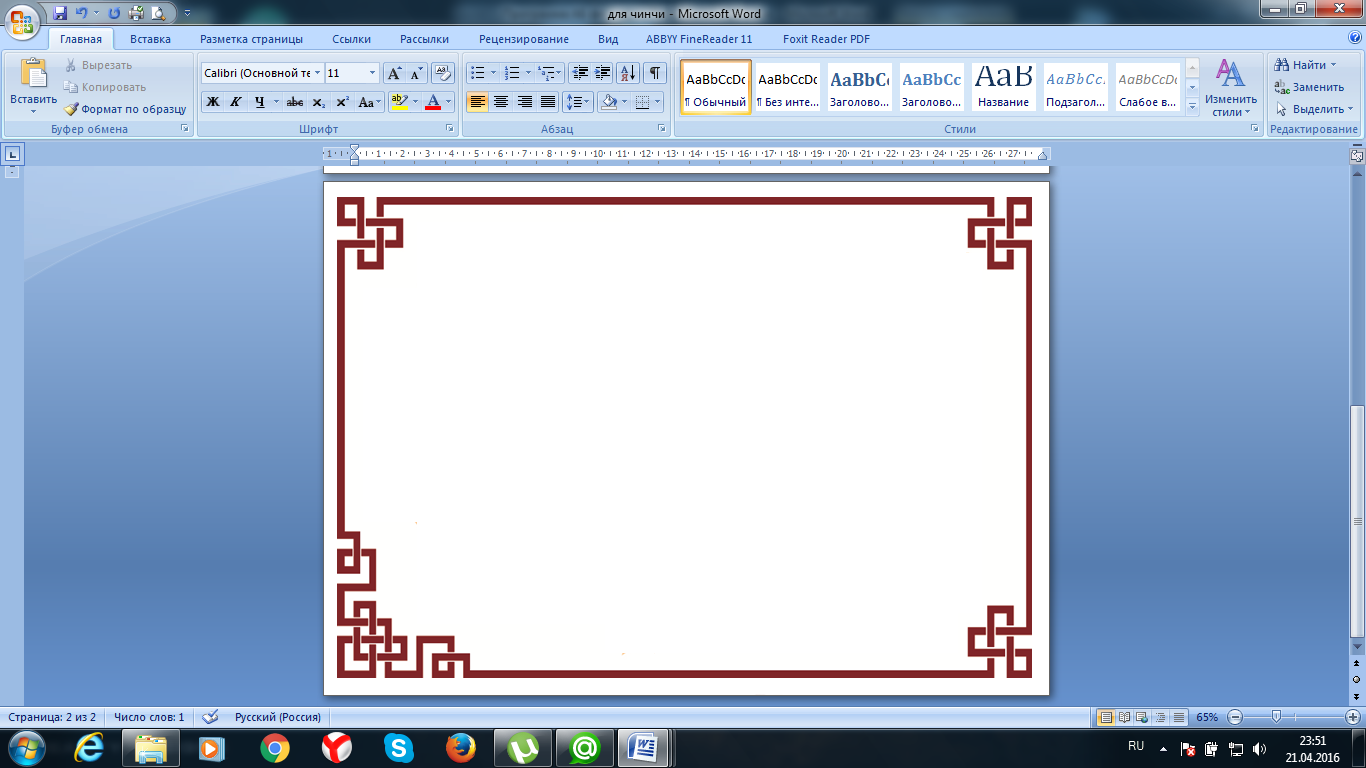 Селькое поселение сумон 
Бижиктиг-Хая
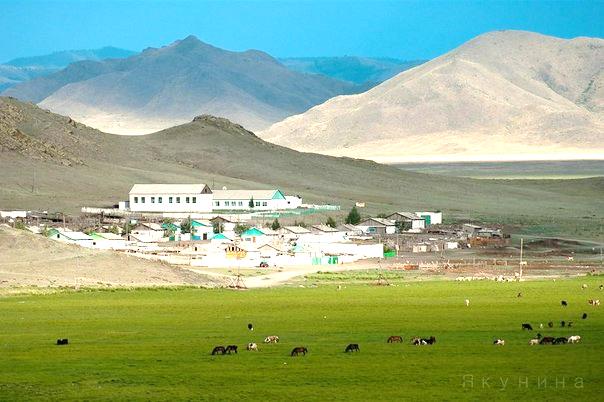 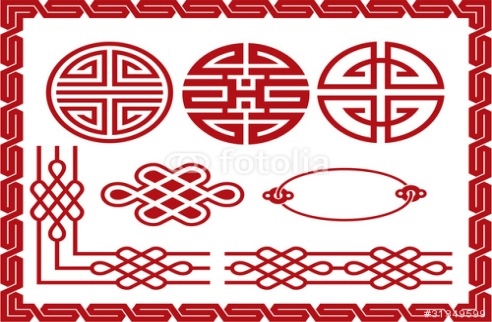 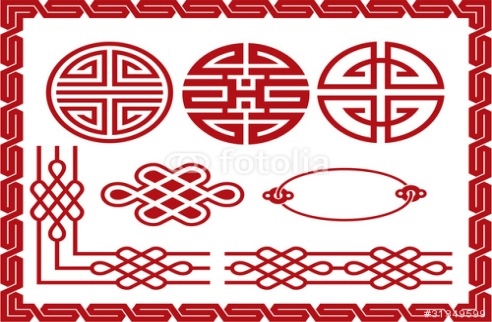 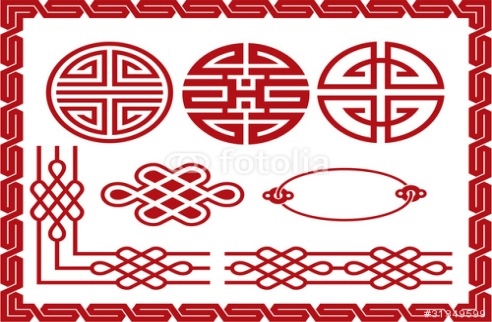 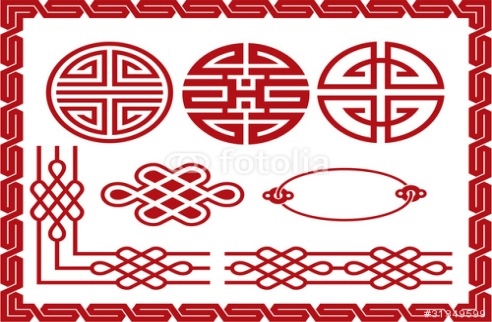 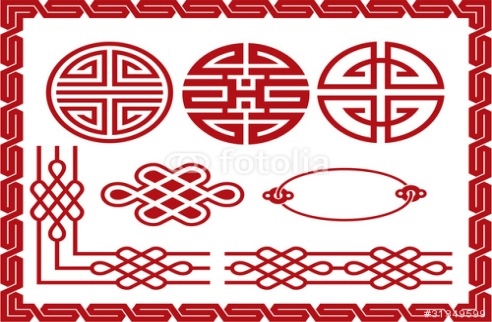 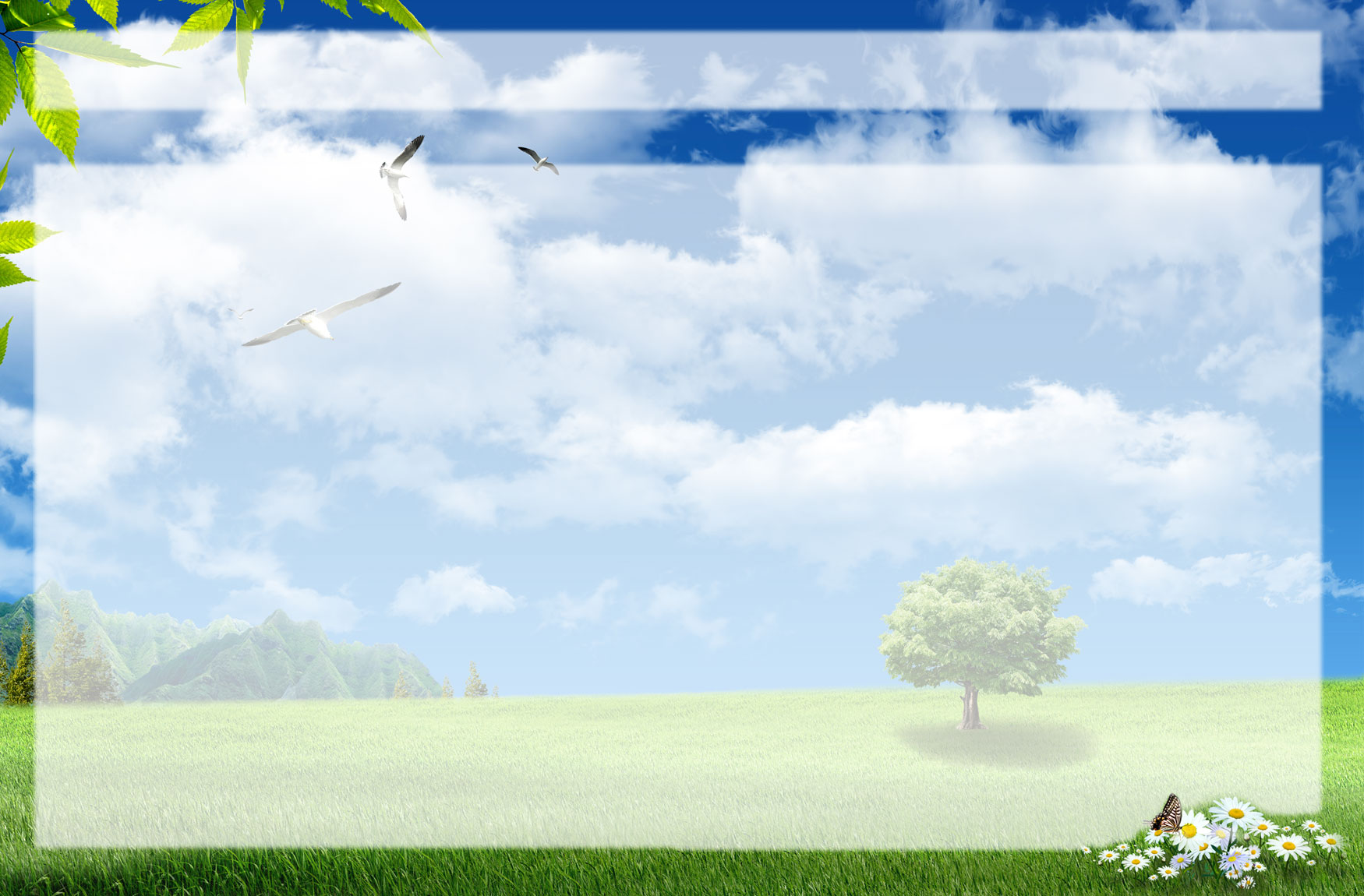 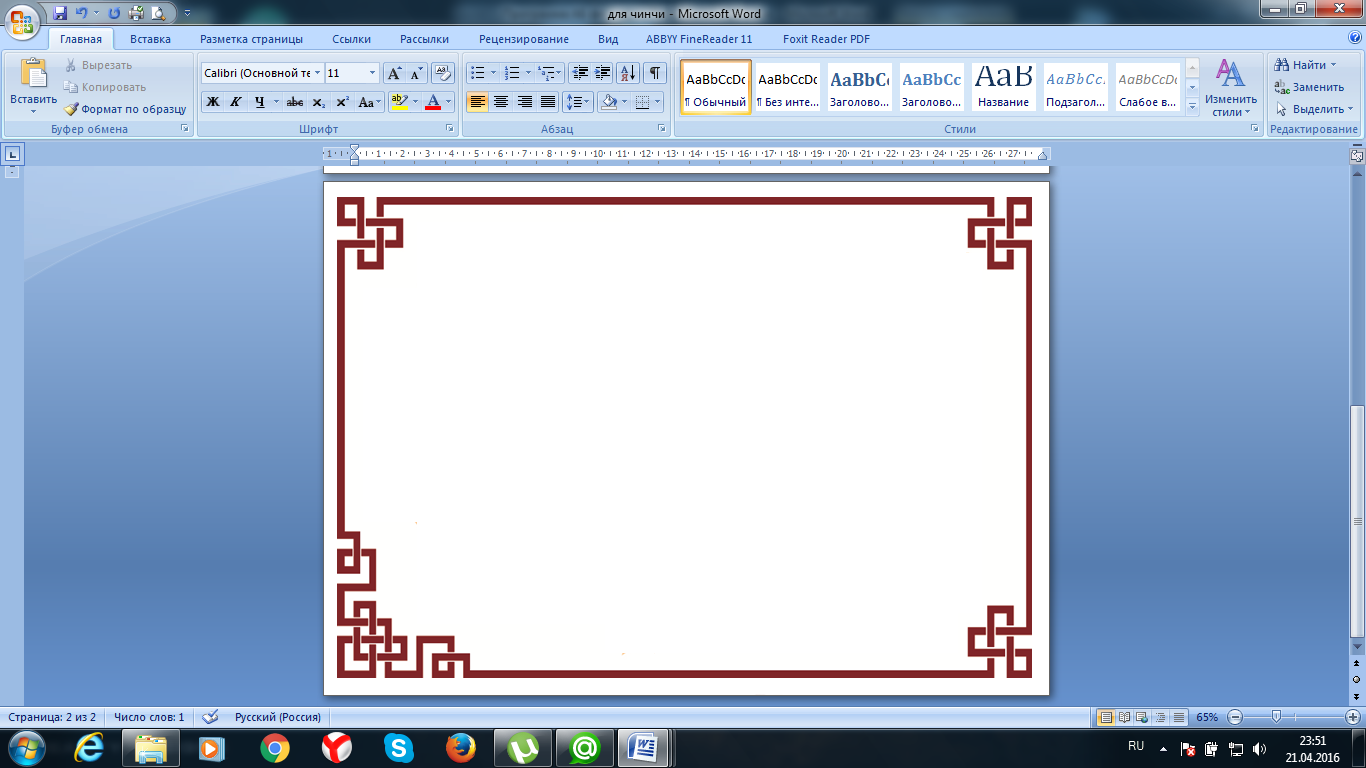 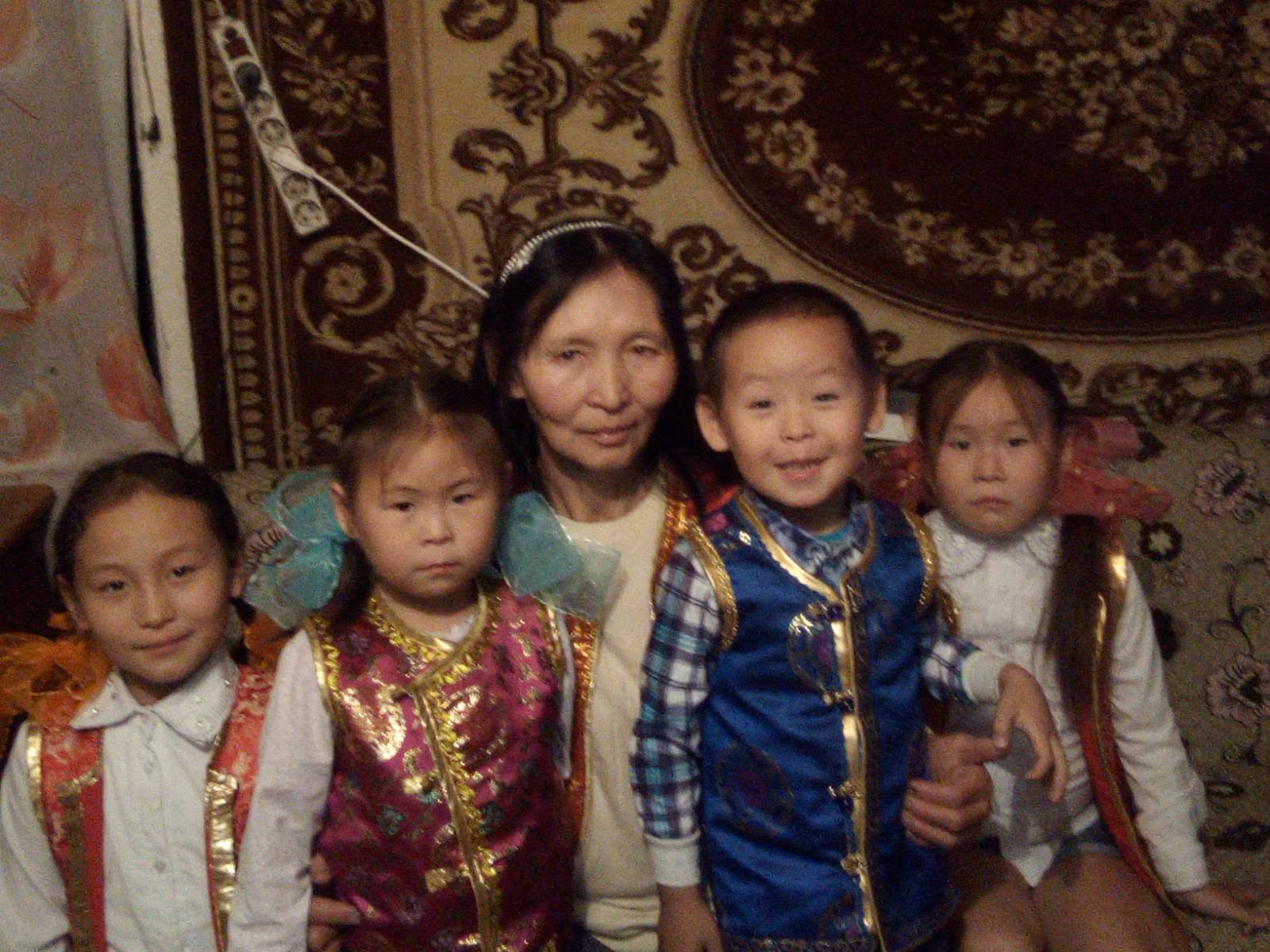 Кужугет Валентина Чигжит-ооловна с внуками и внучками.
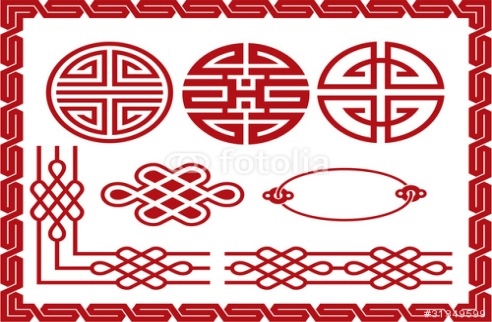 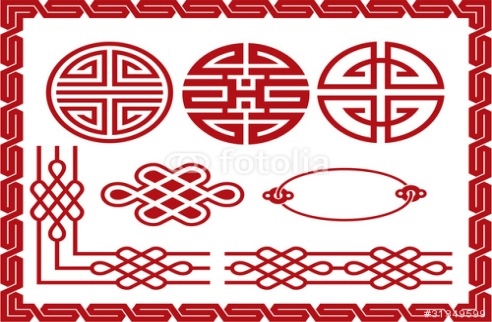 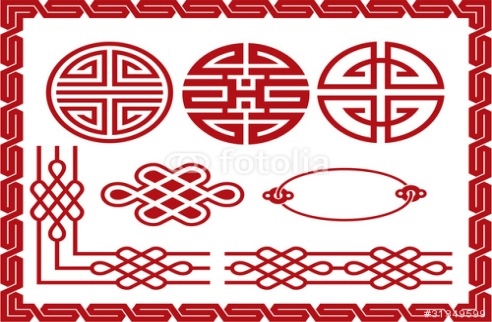 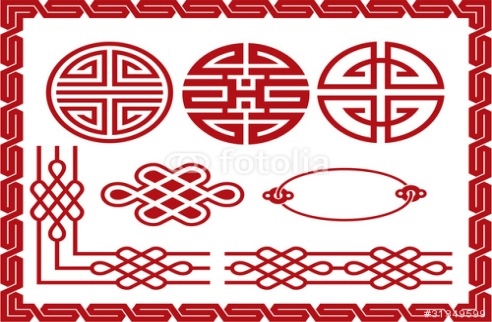 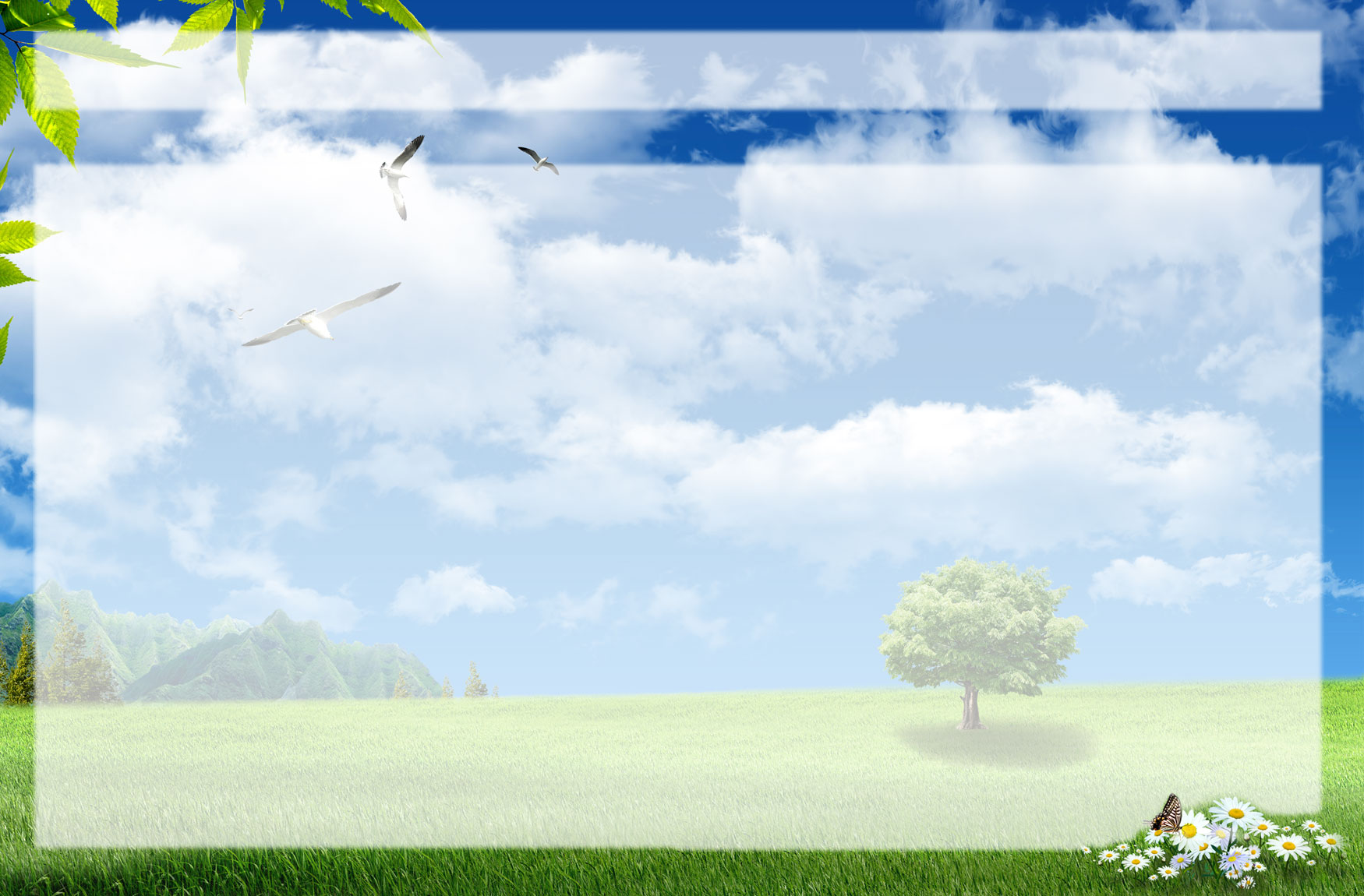 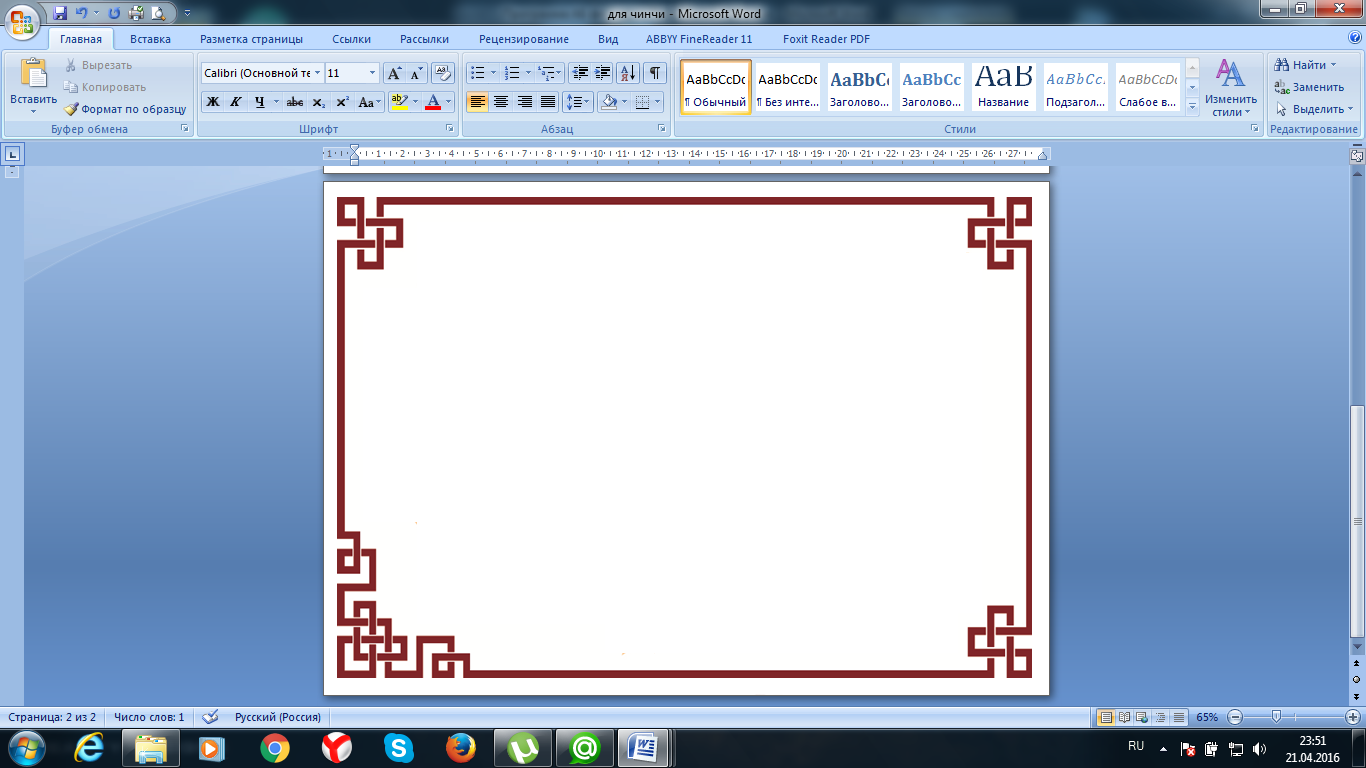 Участие в шефстве участников проекта
 КДМС-2018, 2019г.
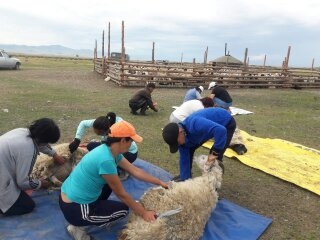 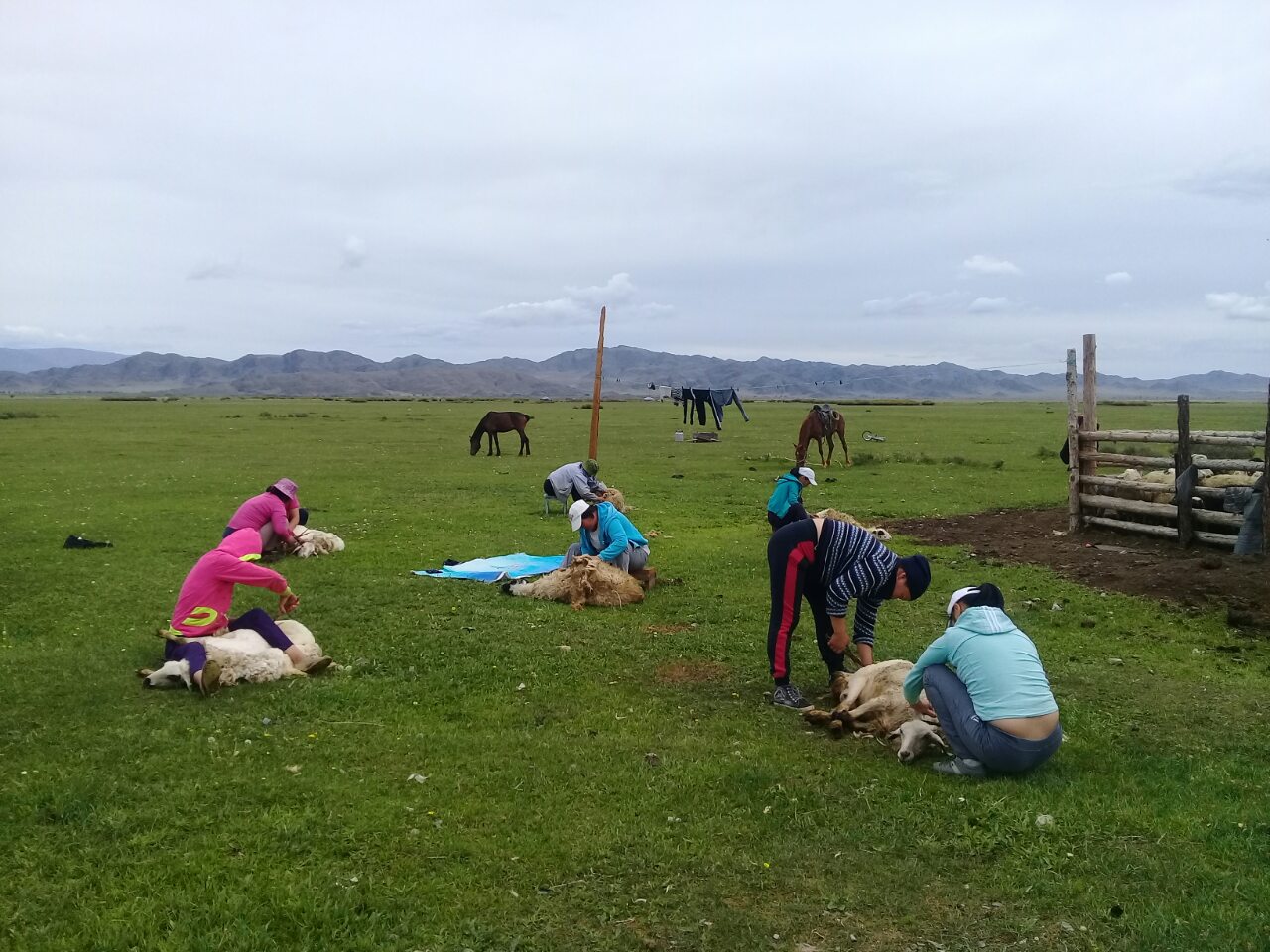 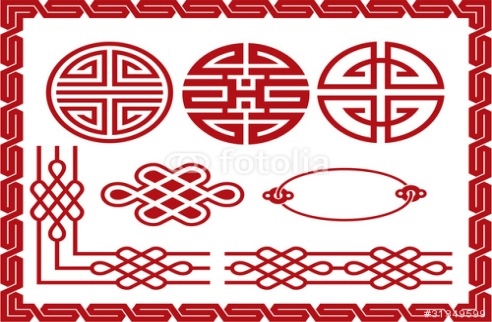 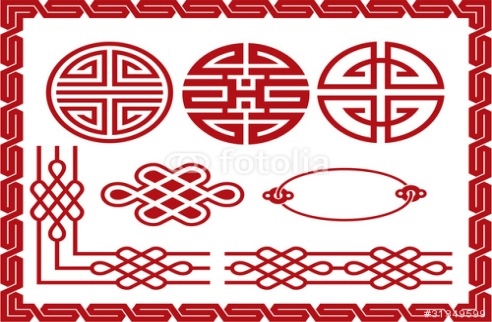 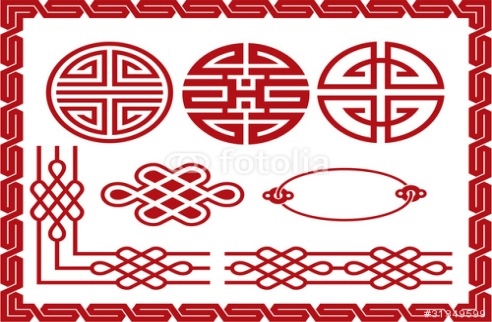 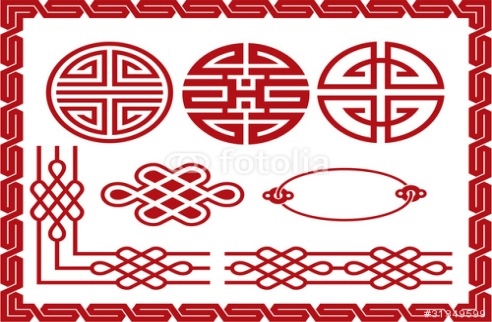 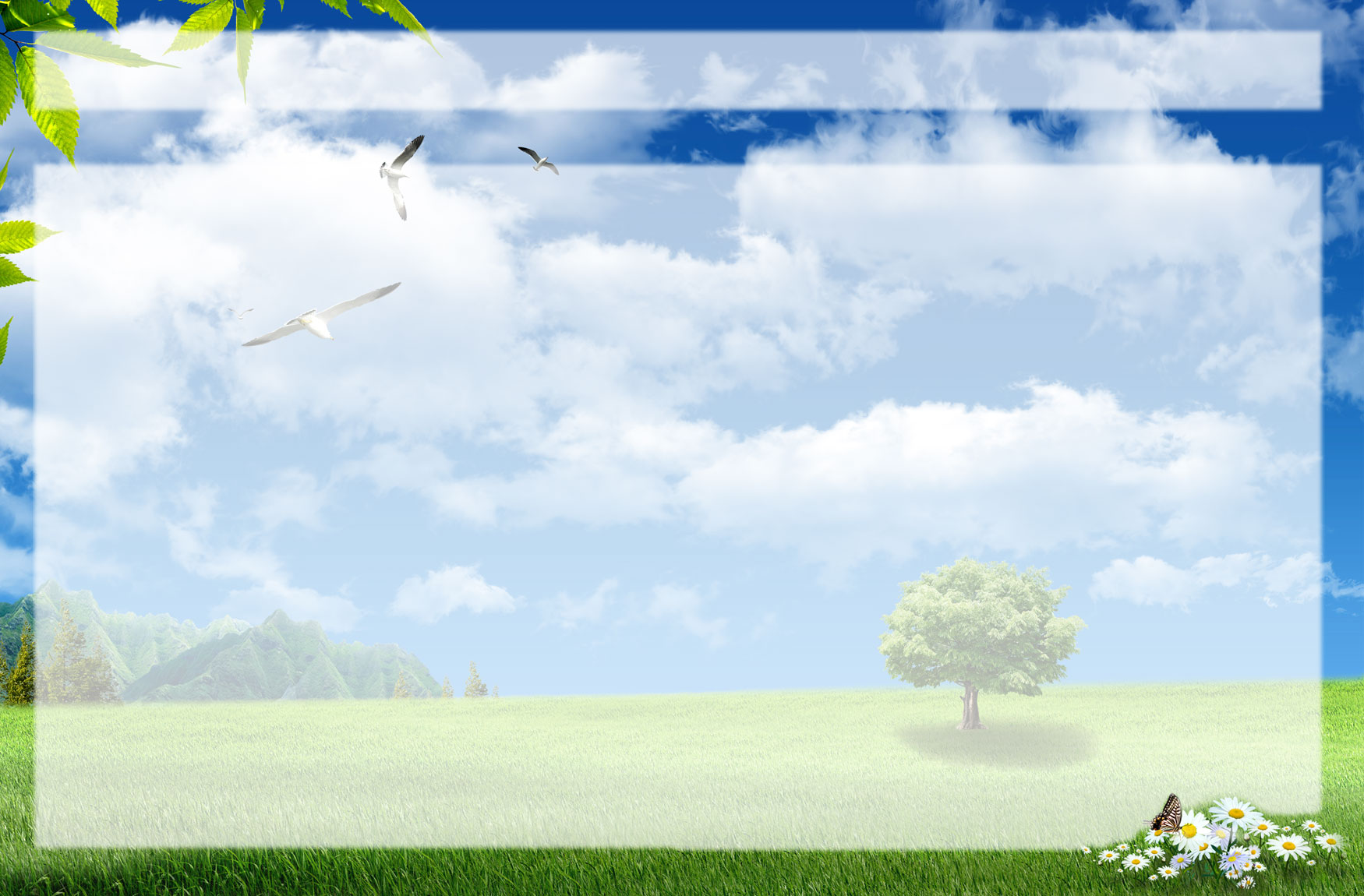 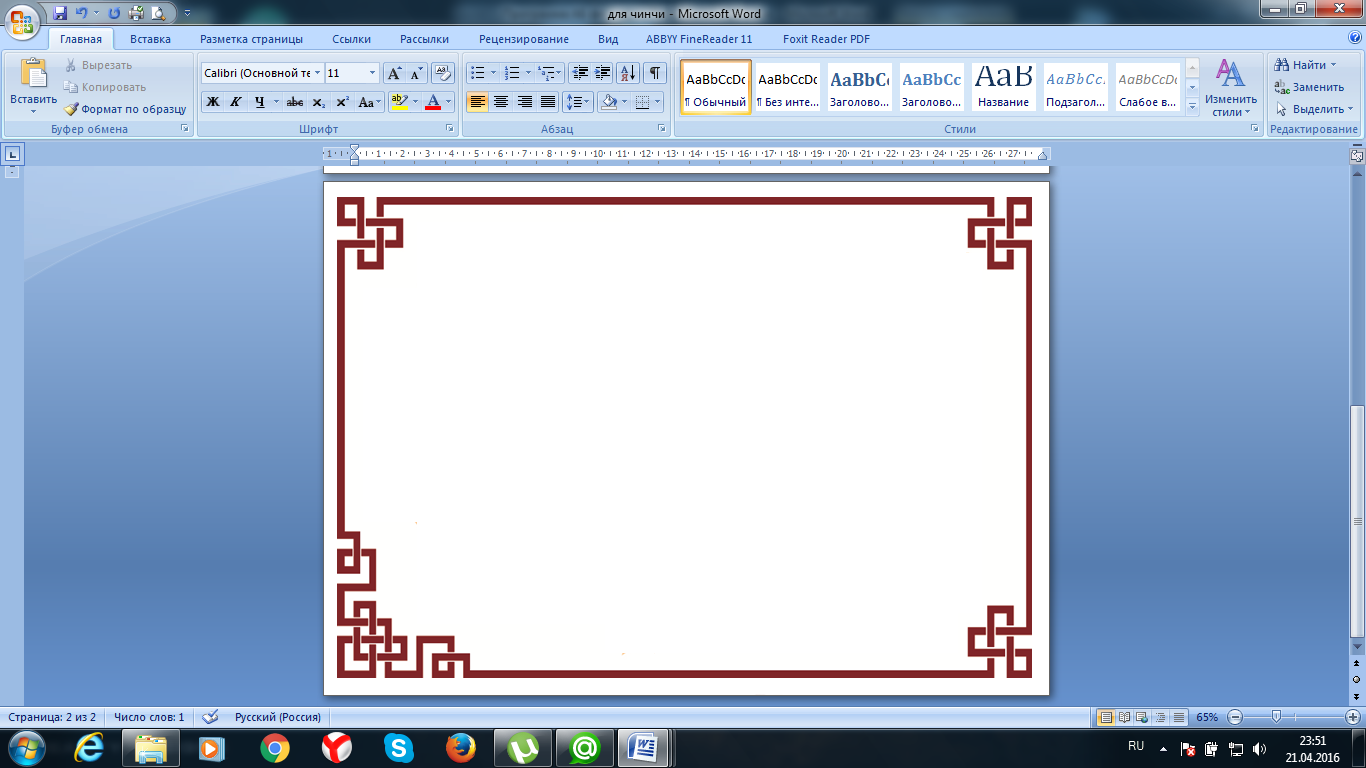 Фестиваль «Салют победы»
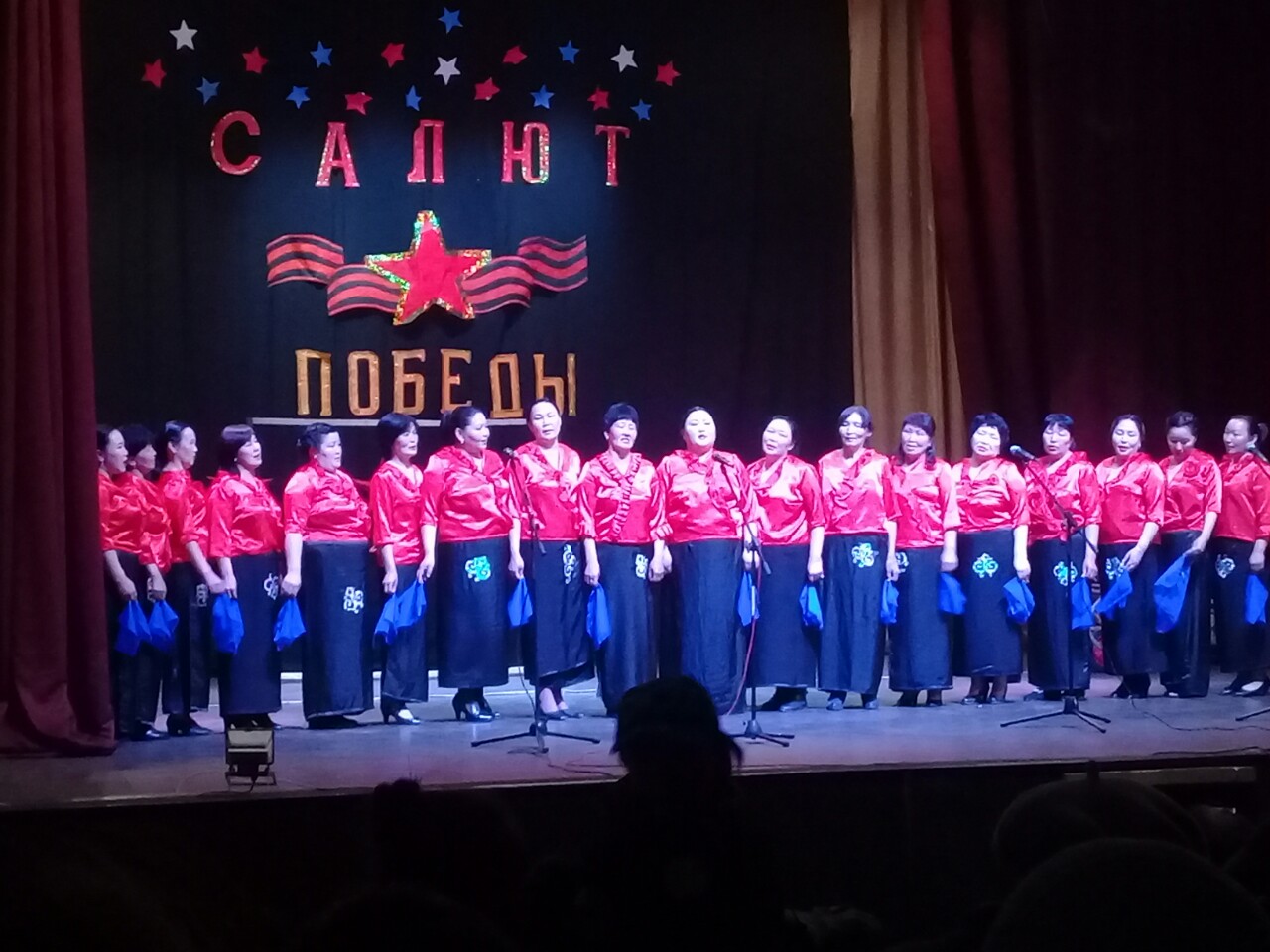 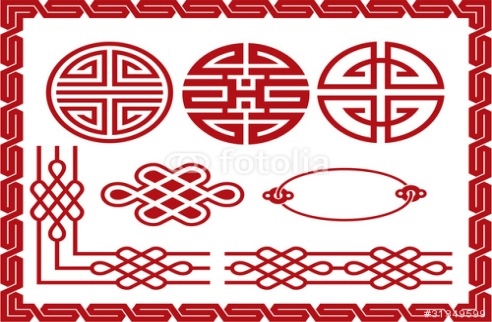 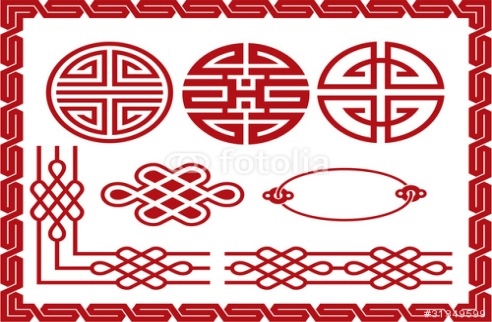 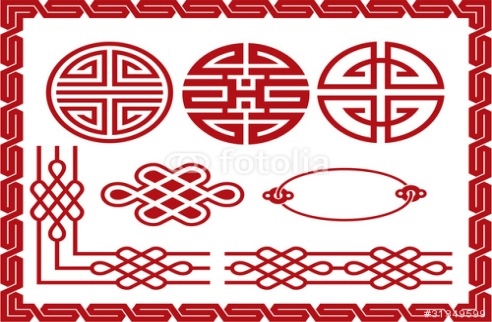 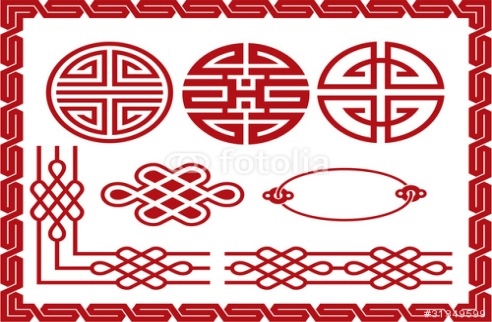 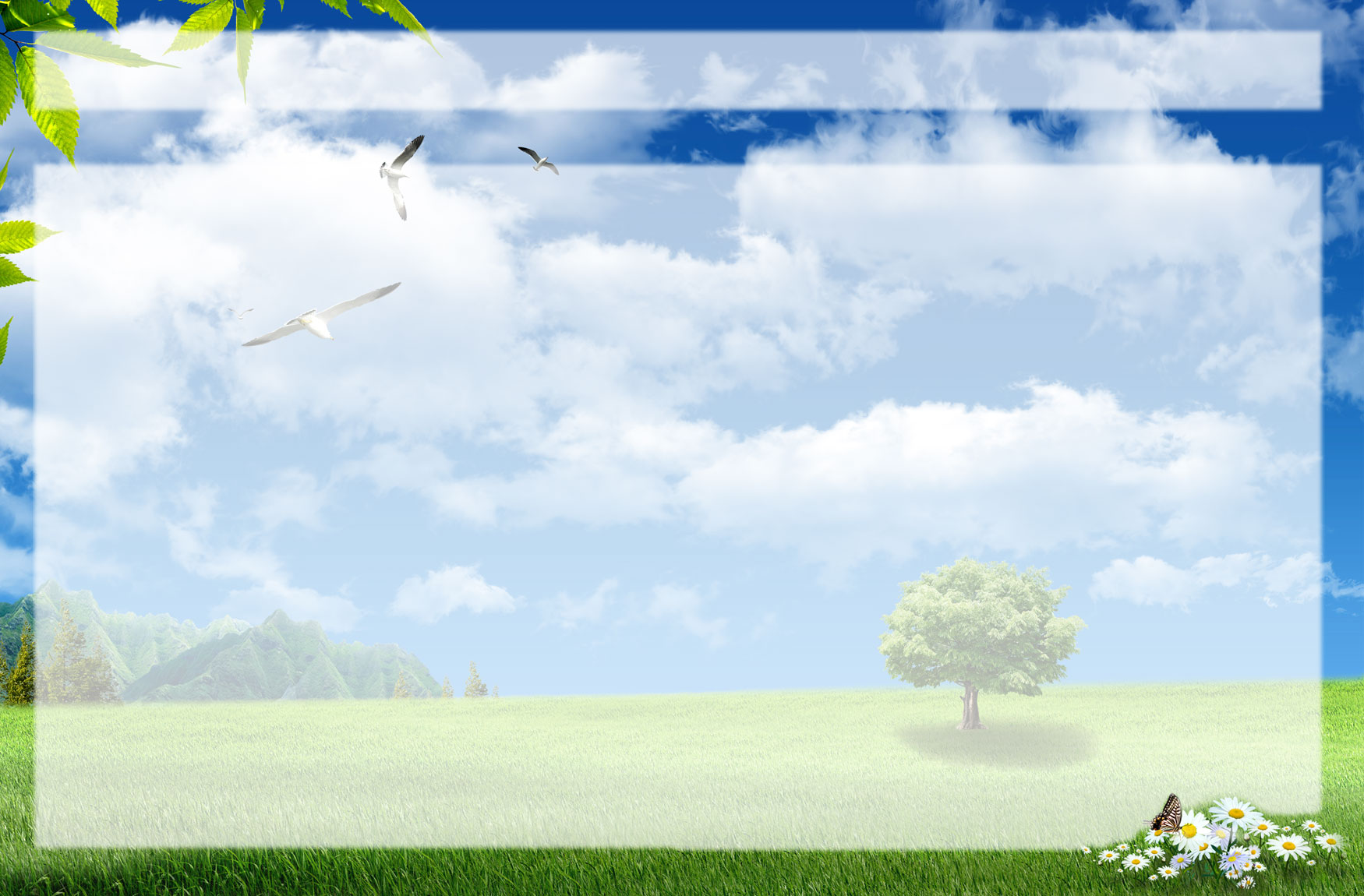 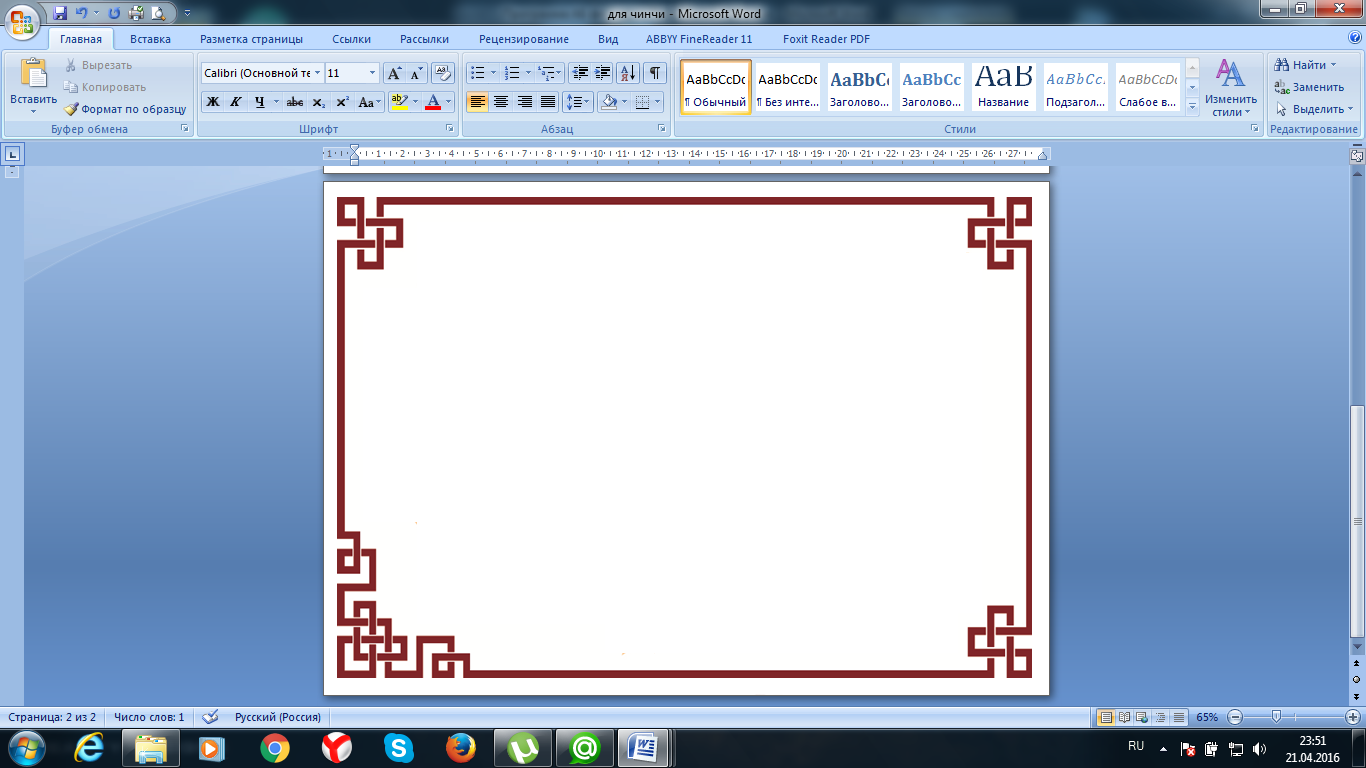 Наадым -2019г
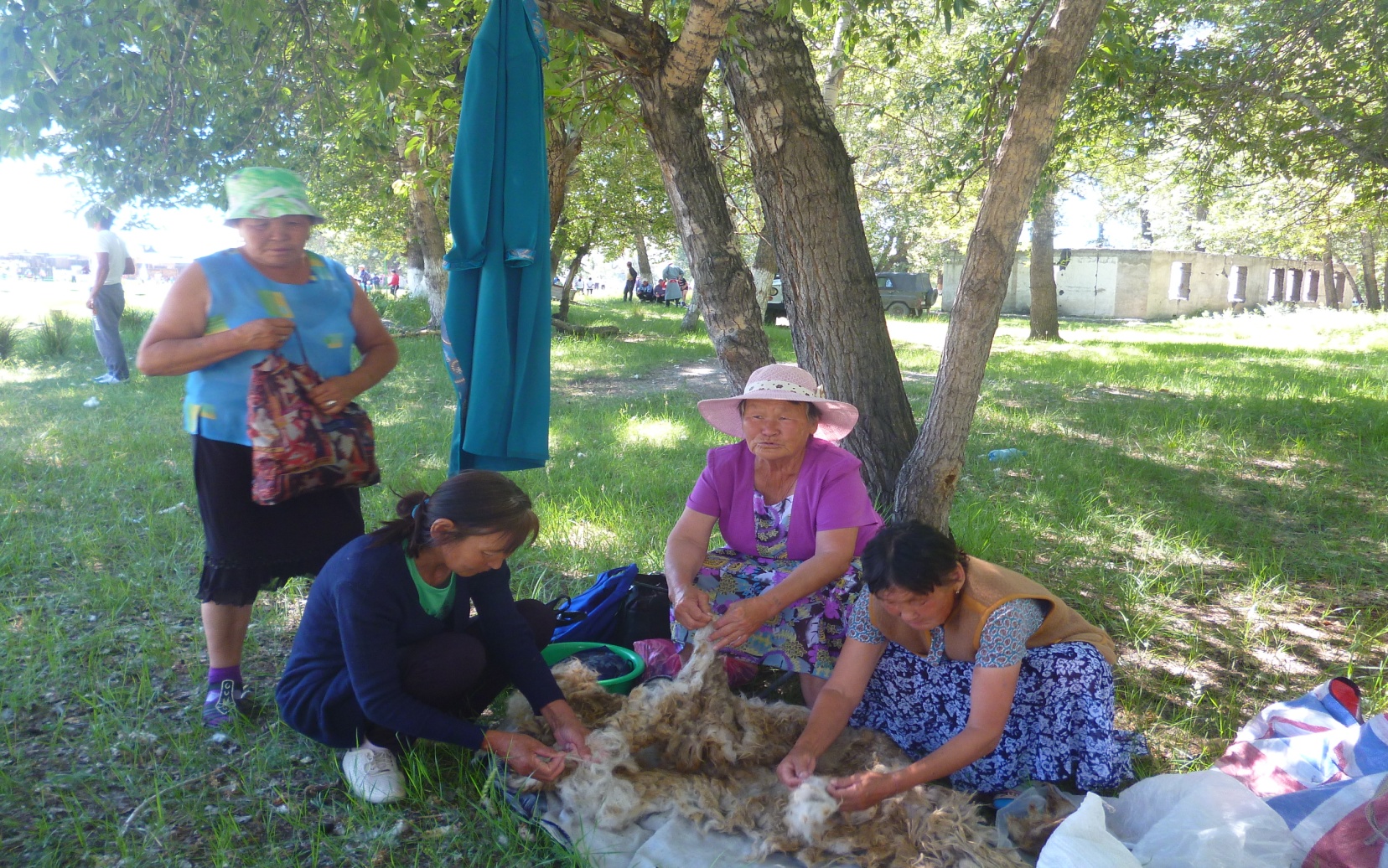 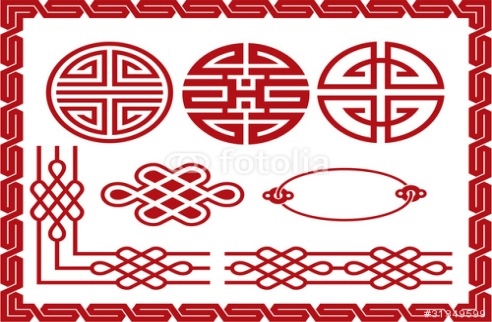 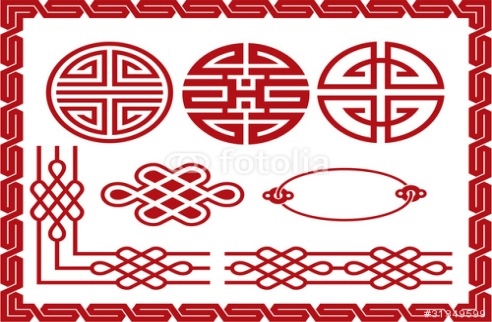 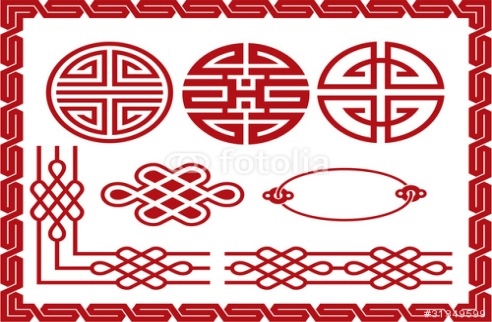 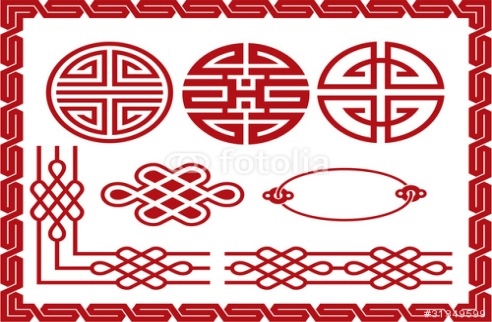 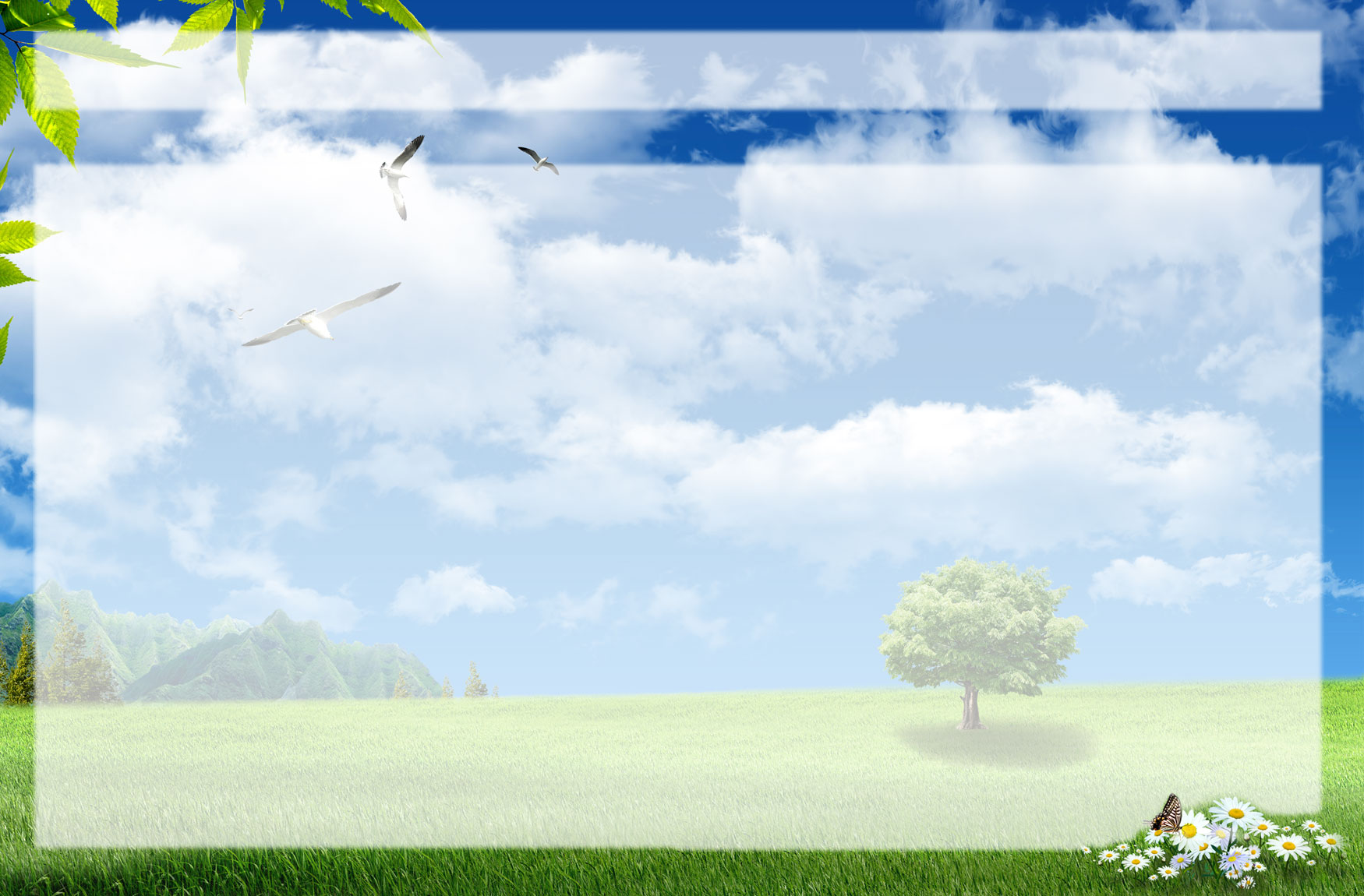 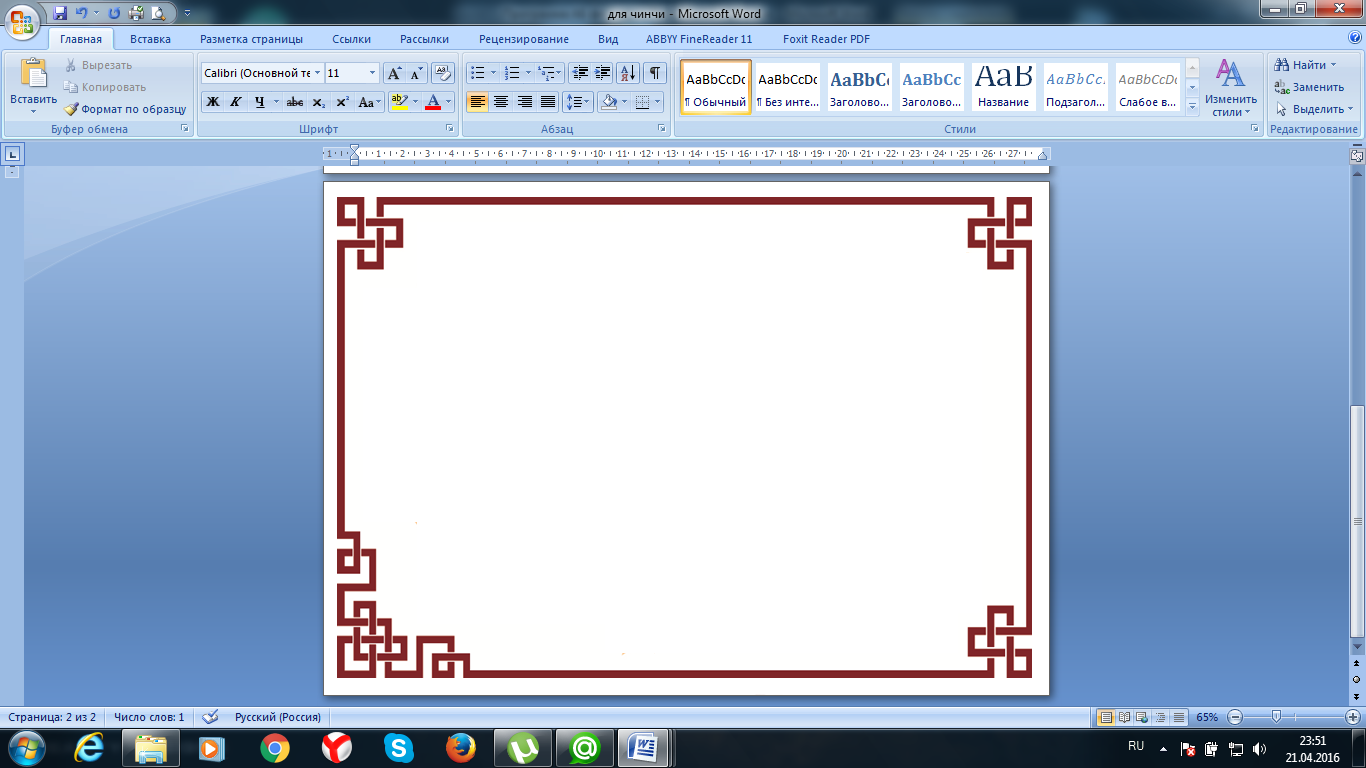 Парад 1 мая среди агитквартир сельского поселения с. Бижиктиг-Хая
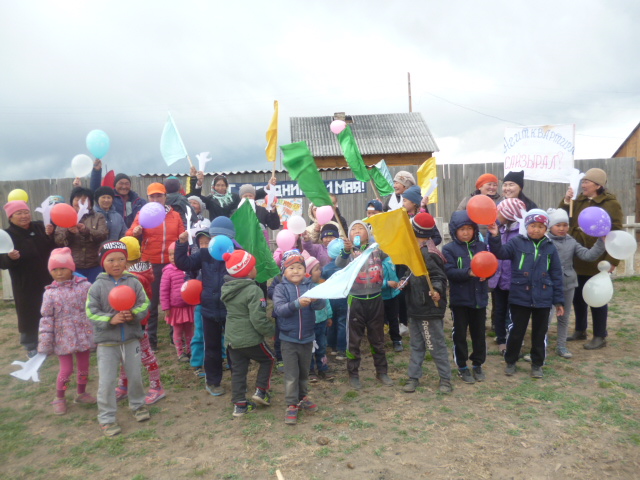 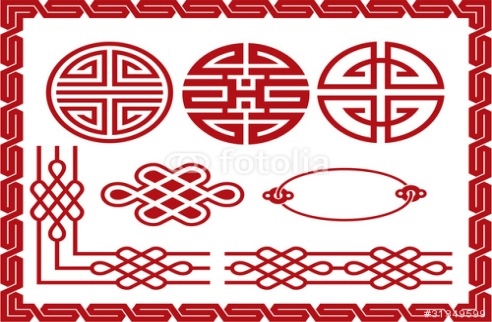 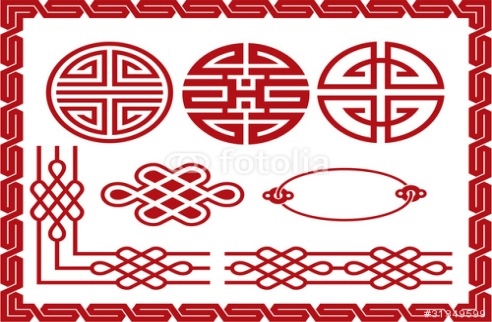 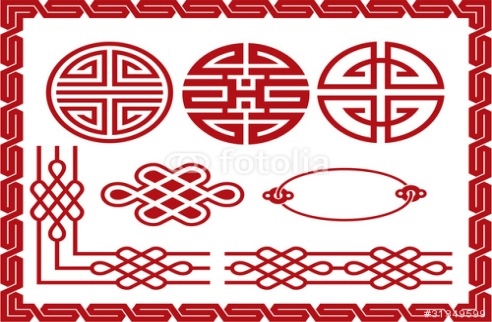 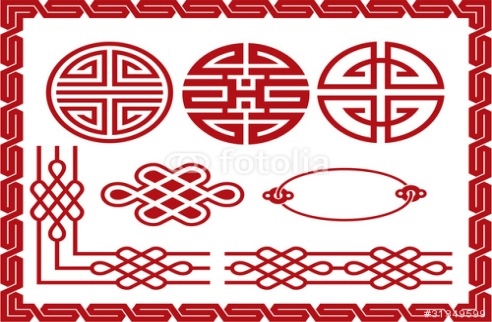 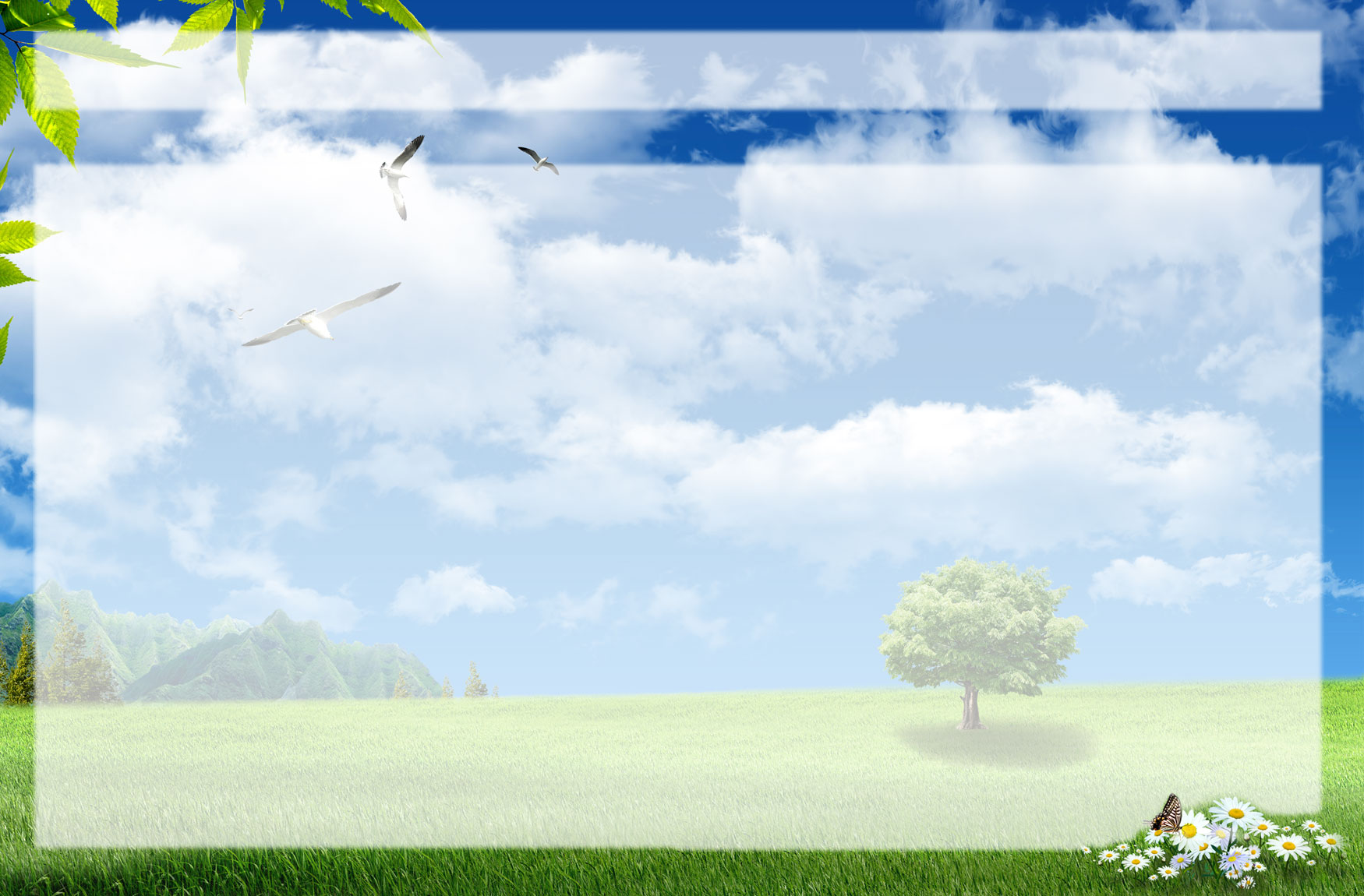 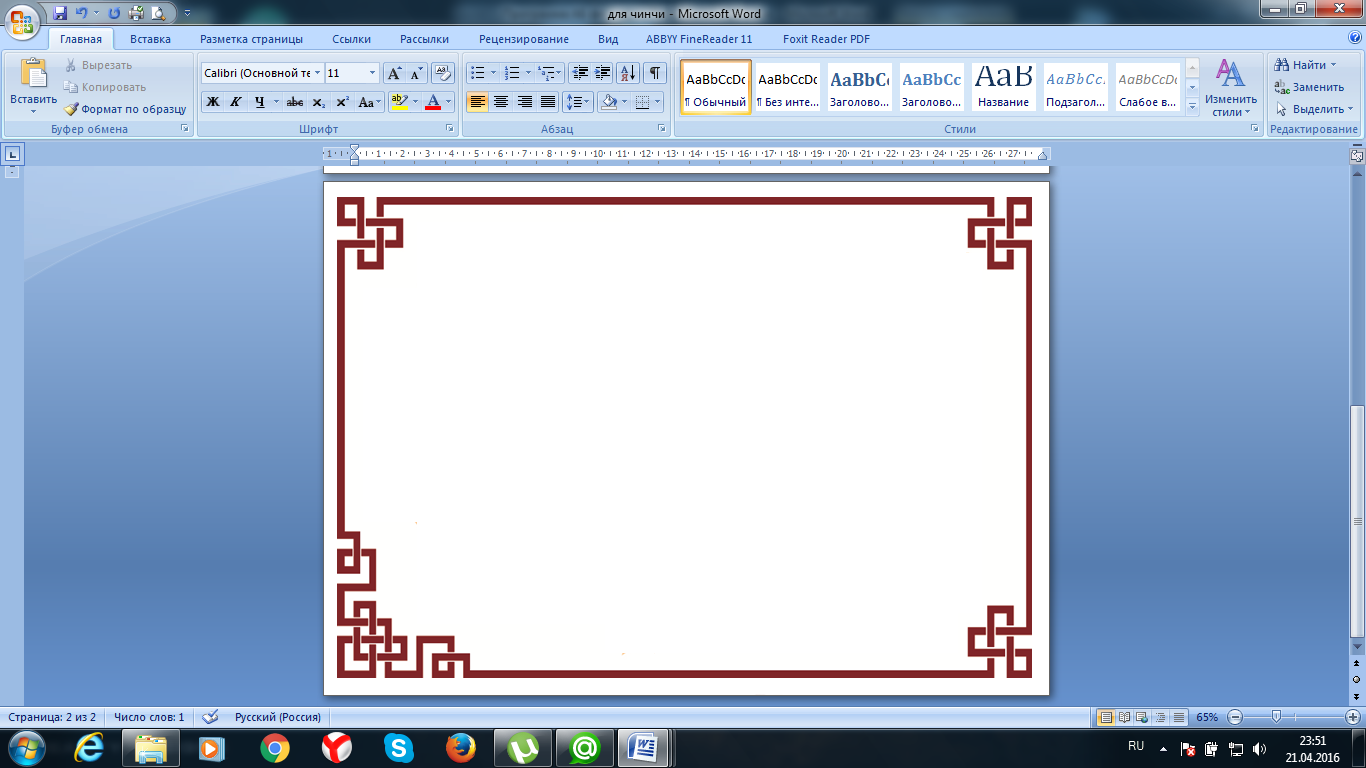 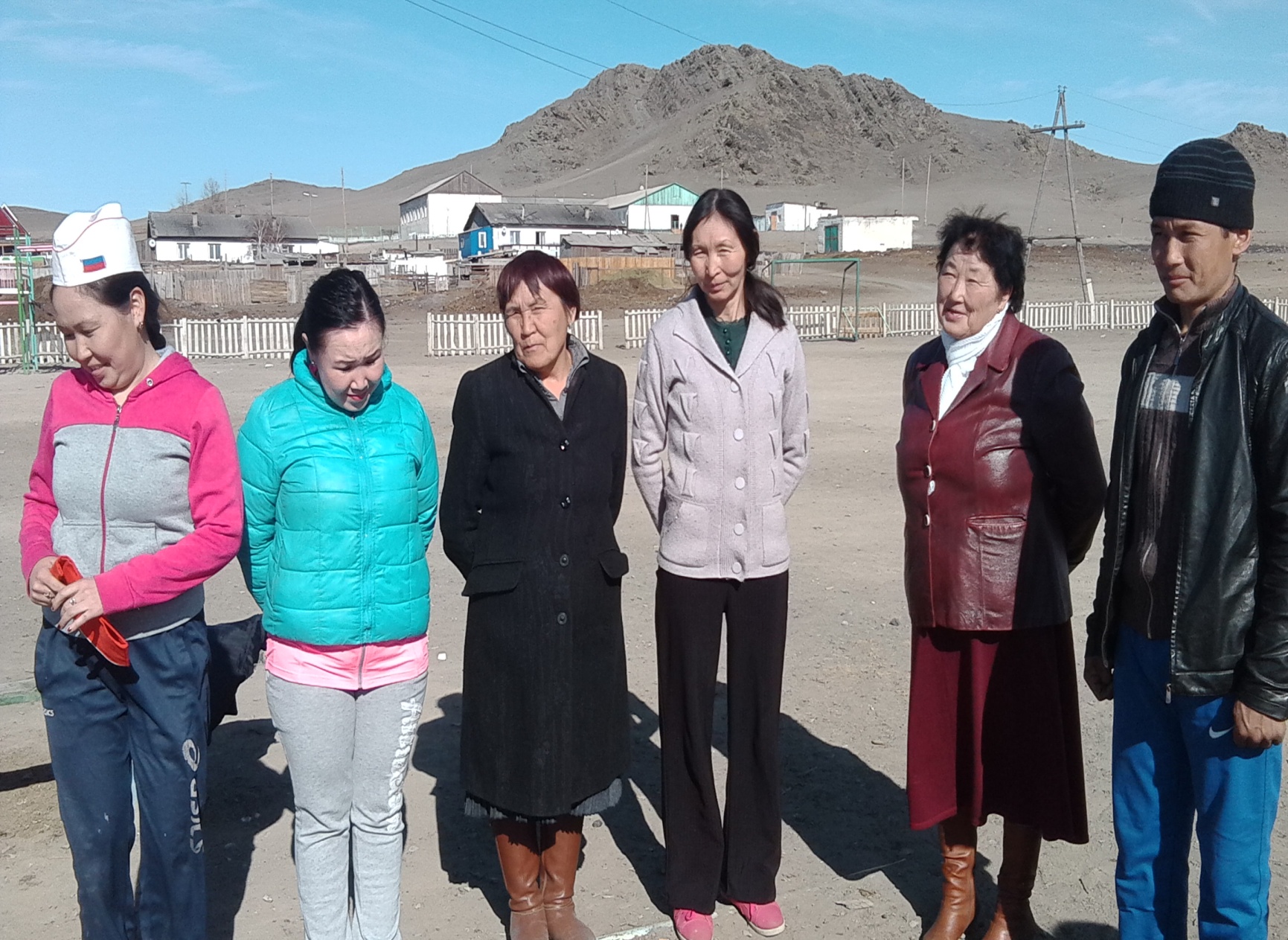 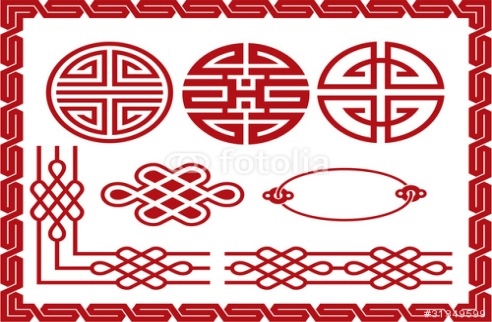 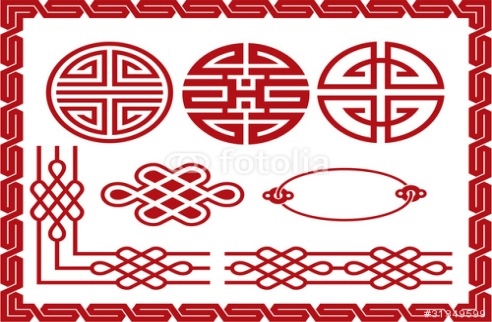 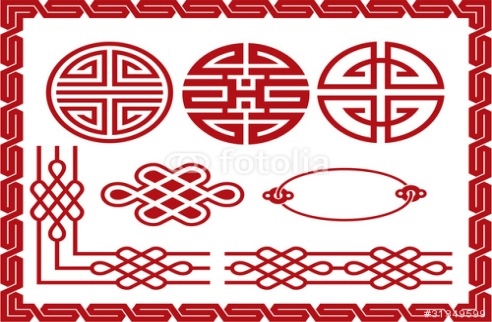 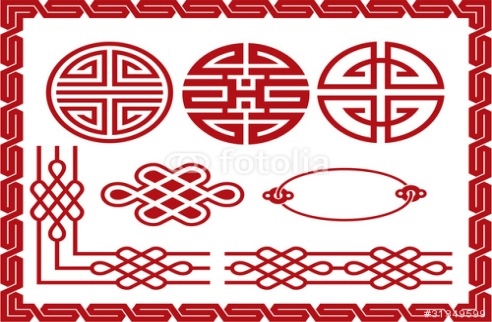 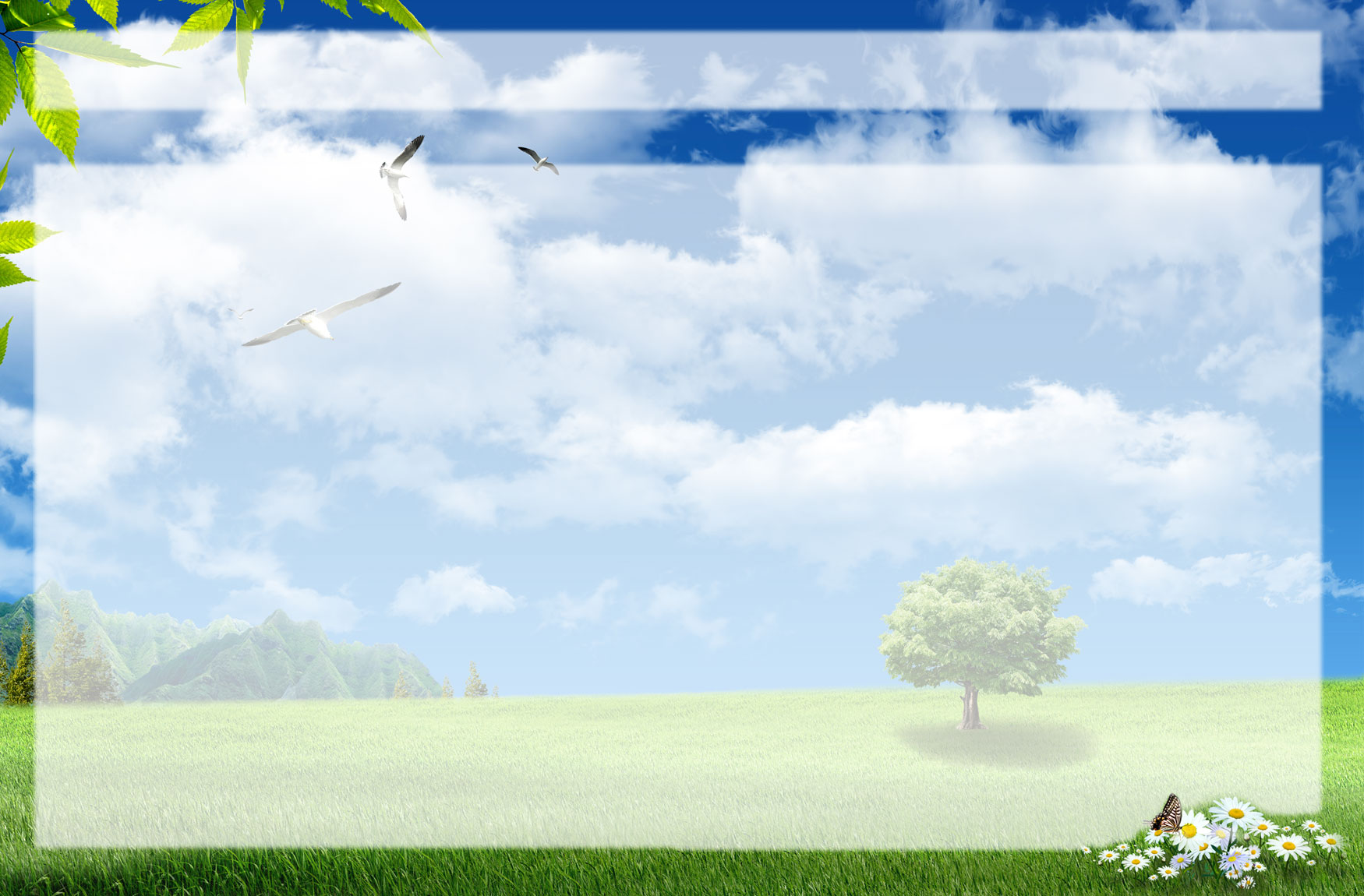 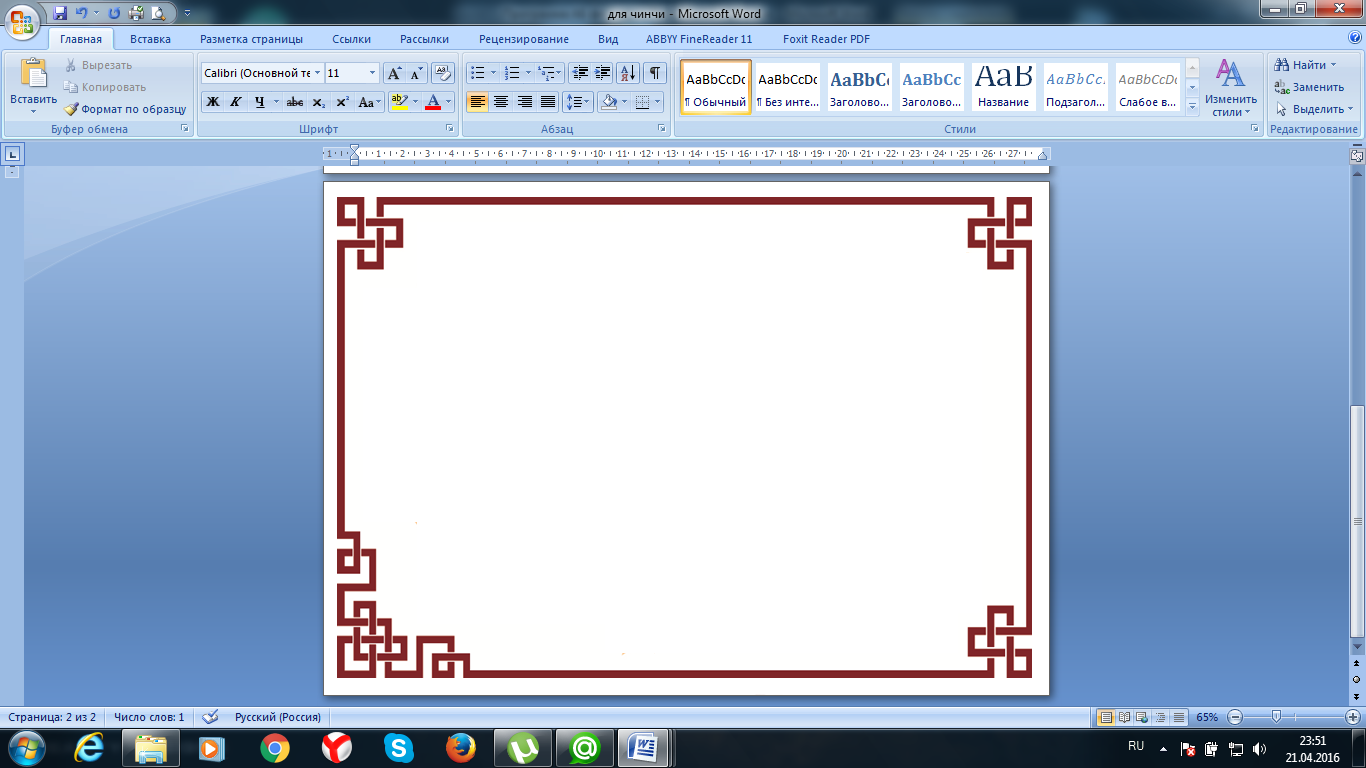 Участие в сумонном конкурсе посвященной ко Дню Единства
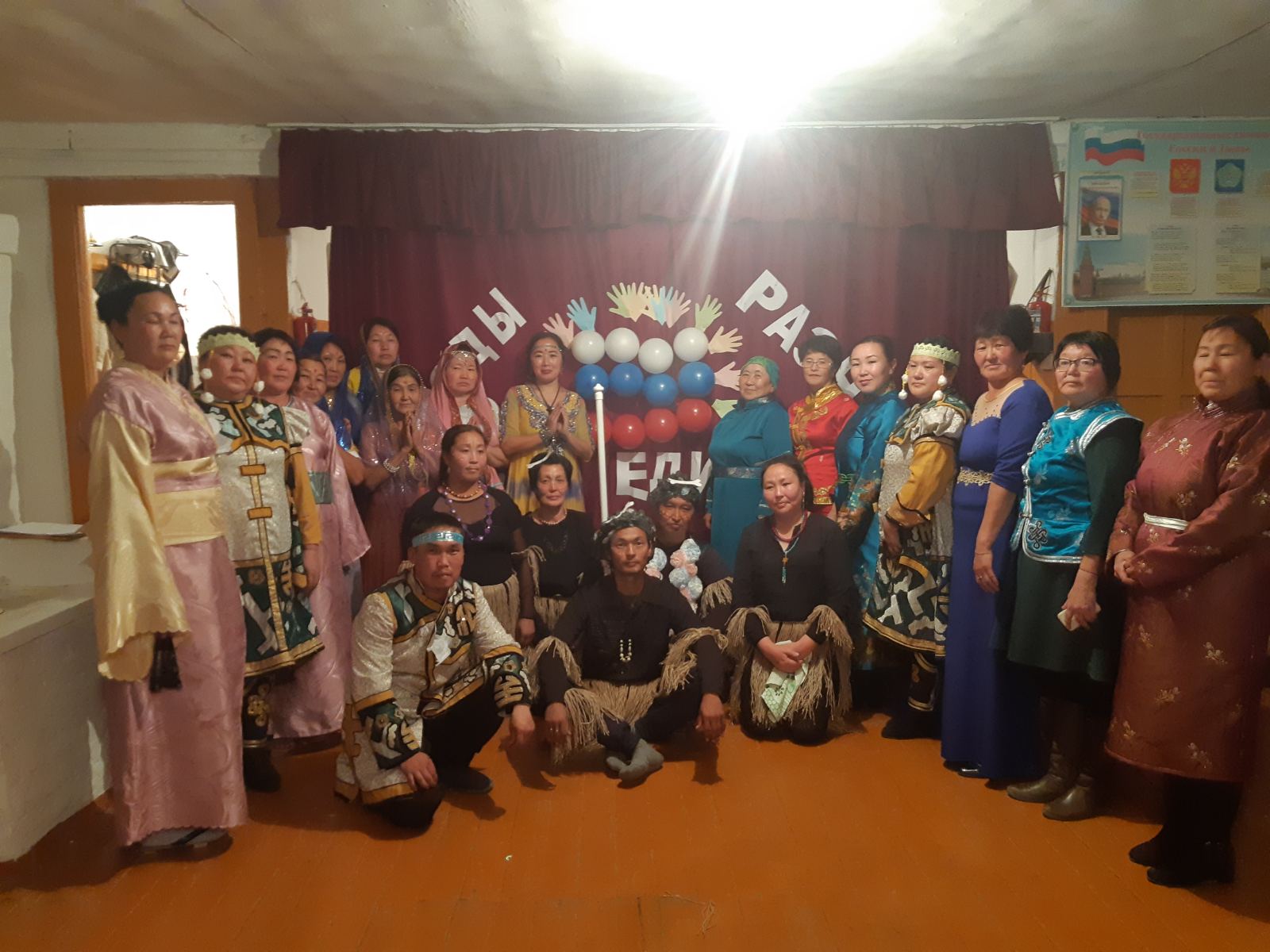 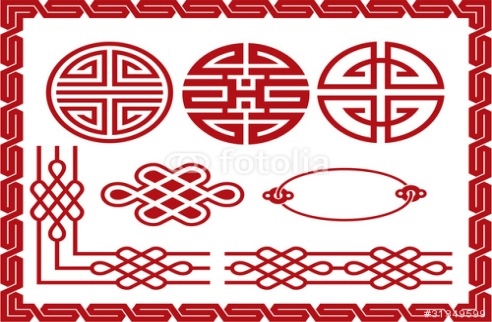 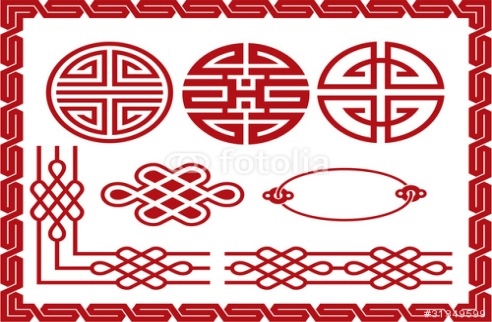 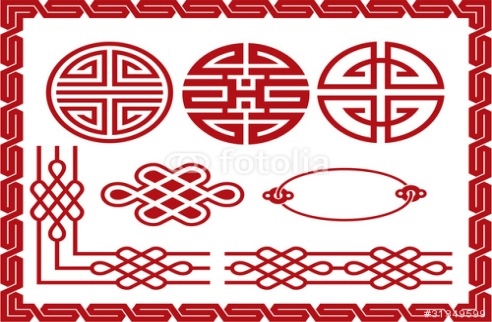 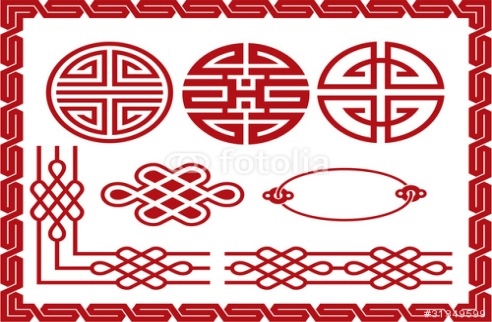 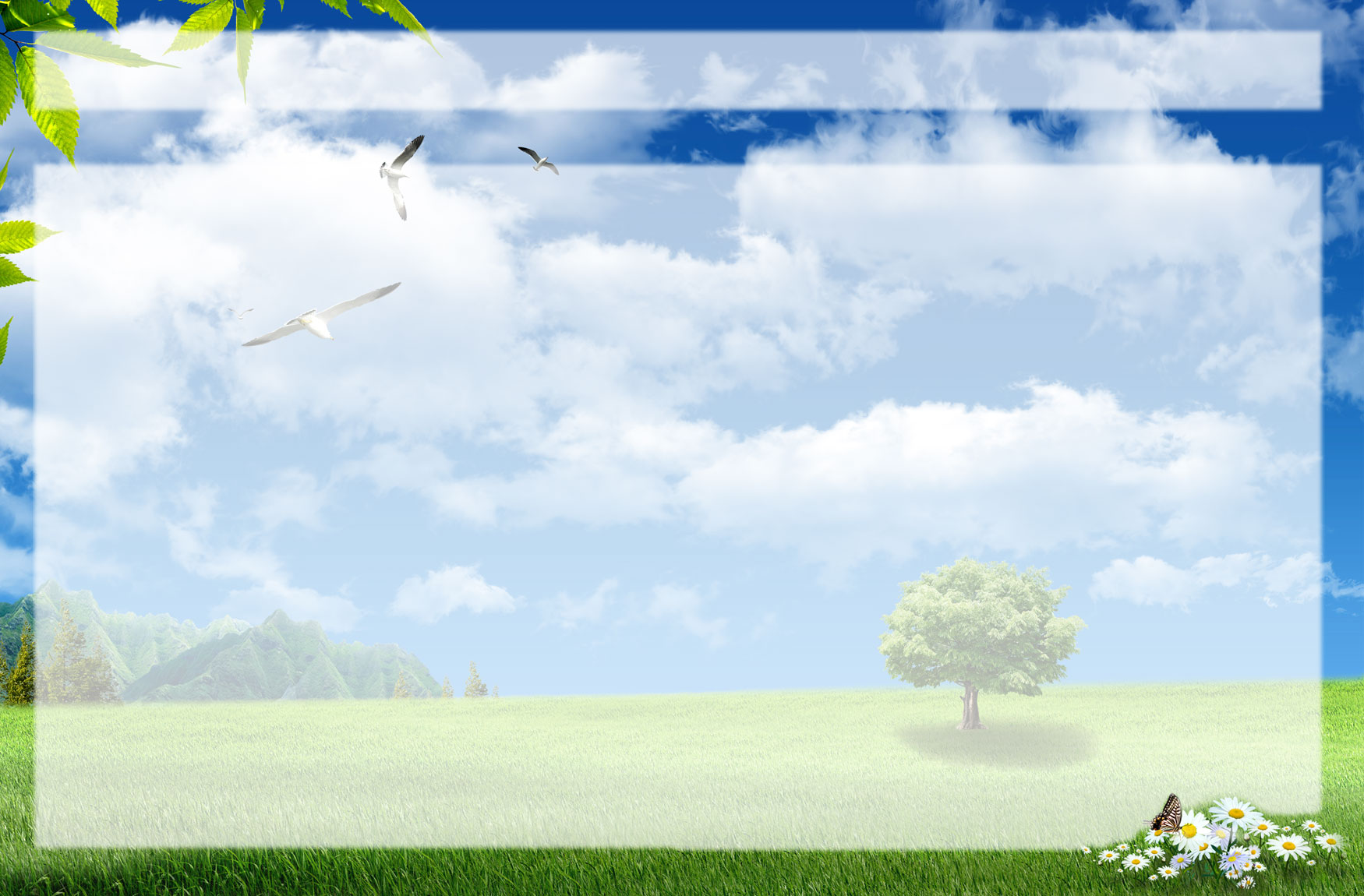 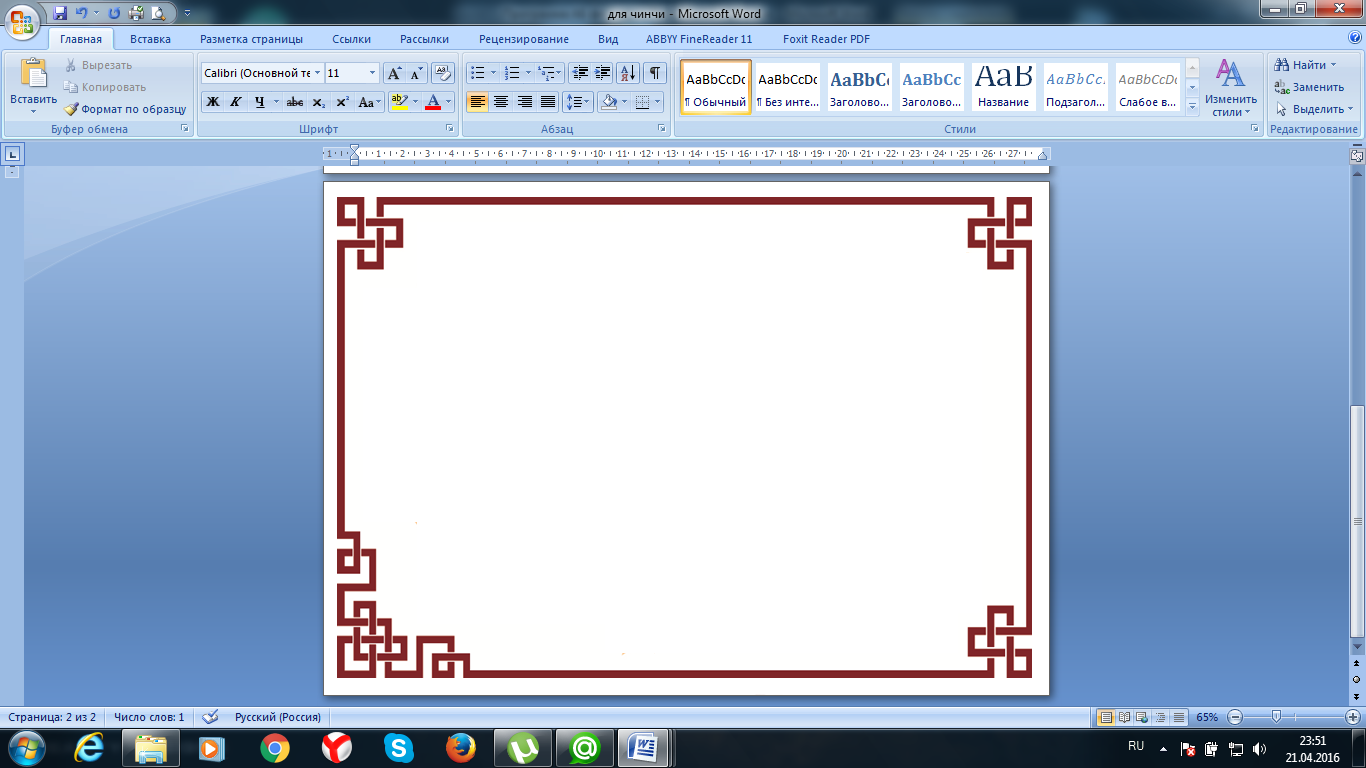 Спасибо за внимание!!!
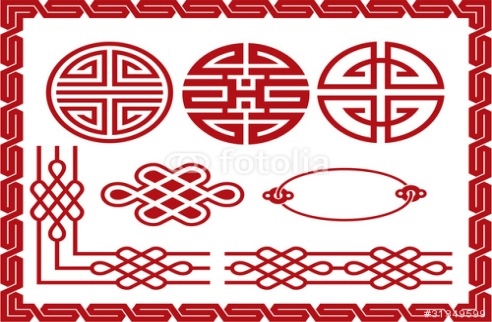 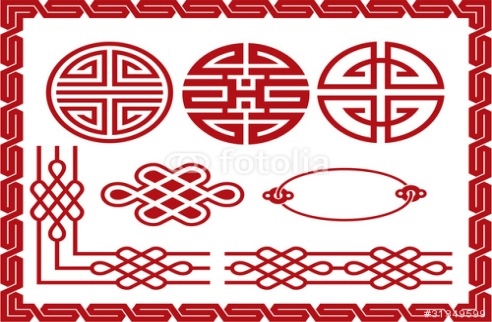 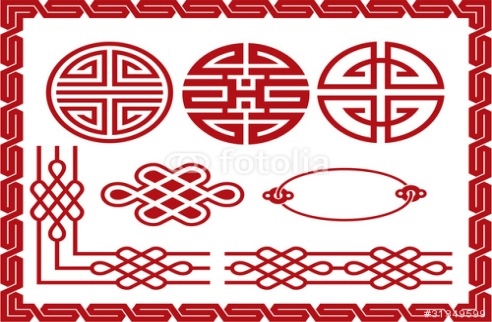 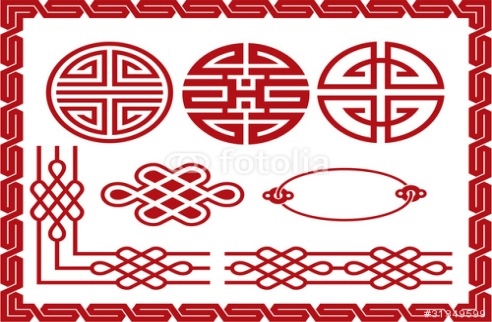